Het RVP
Hans van Vliet, programmamanager RVP
Inhoud
Het RVP nu
Veranderingen in het RVP
Vaccinatiegraad
Wat is er aan de hand?
RVP en biologielessen
Het RVP nu
3
4
Veranderingen in het RVP
2018/2019
MenACWY (14 maanden, 13/14 jaar, inhaal 15-18 jaar)
Rota (pre/dysmaturen, aangeboren afwijkingen)
Maternale kinkhoest (zwangerschap, aanpassing schema)

2020
HPV? (jongens, leeftijd, organisatie)

PM
Waterpokken (met BMR)
Influenza (0-6 jaar, zwangeren)
Meningokokken B (0-2 jaar)
Wijzigingen schema
5
Vaccinatiegraad
6
Vaccinatiegraad
7
Vaccinatiegraad
8
Wat is er aan de hand?
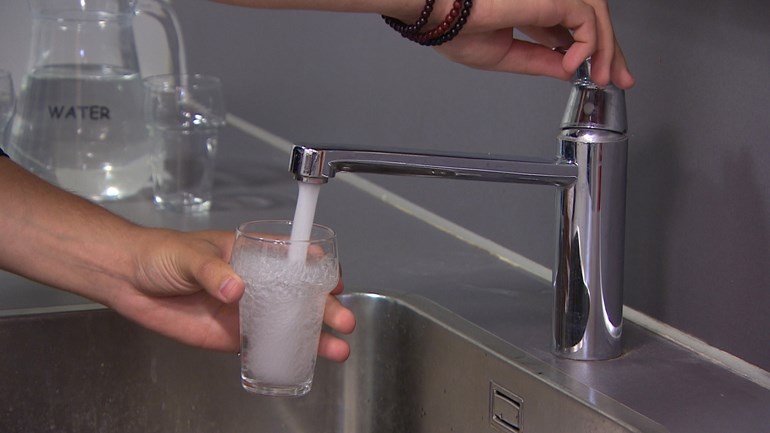 9
Je basilicumplantje levend houden
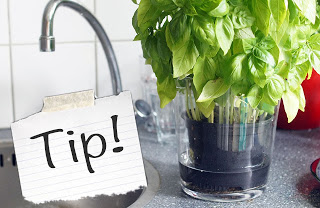 10
Het grote plaatje
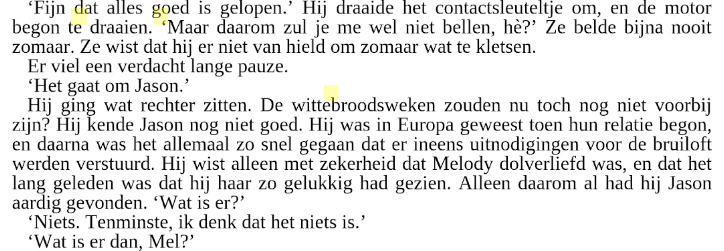 11
Wat is er aan de hand?
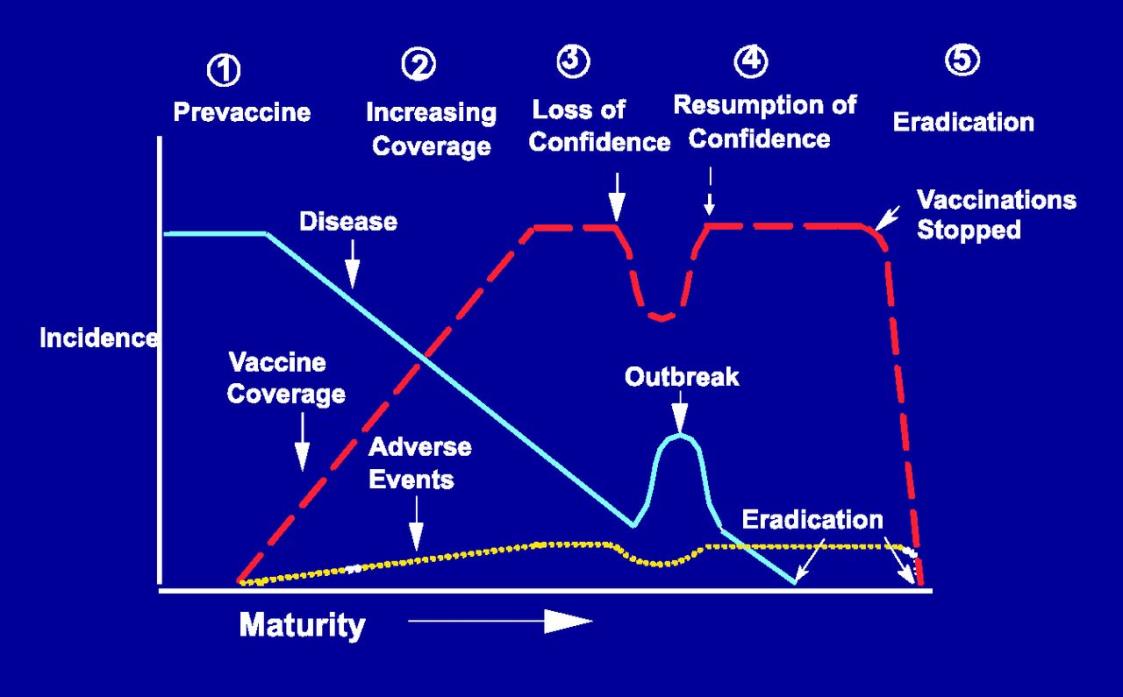 12
Het grote plaatje
Nog steeds grote gezondheidswinst, maar wittebroodsweken zijn voorbij, 
Meer vragen, discussie, twijfel
Social media als nieuwe werkelijkheid
Niet alle vaccins zijn even succesvol
Dalende vaccinatiegraad voor met name HPV
Inflexibele en grootschalige vaccinmarkt
Ingewikkelde, veranderende en begrensde financien
Steeds strengere privacyregels
Toenemend aantal vaccins
Wat is daarop ons antwoord?
Campagnes?
Verplichting?
Kern RVP?
Keuze RVP?
Het RVP, waar staan we nu? | 12 april 2018
13
Het gesprek
Het gesprek, waarin ruimte is voor:
Zorgen, vragen, angsten, twijfels
Waarom vaccineren? Ernst van de ziekten.
Hoe vaccineren? Zorgvuldig.
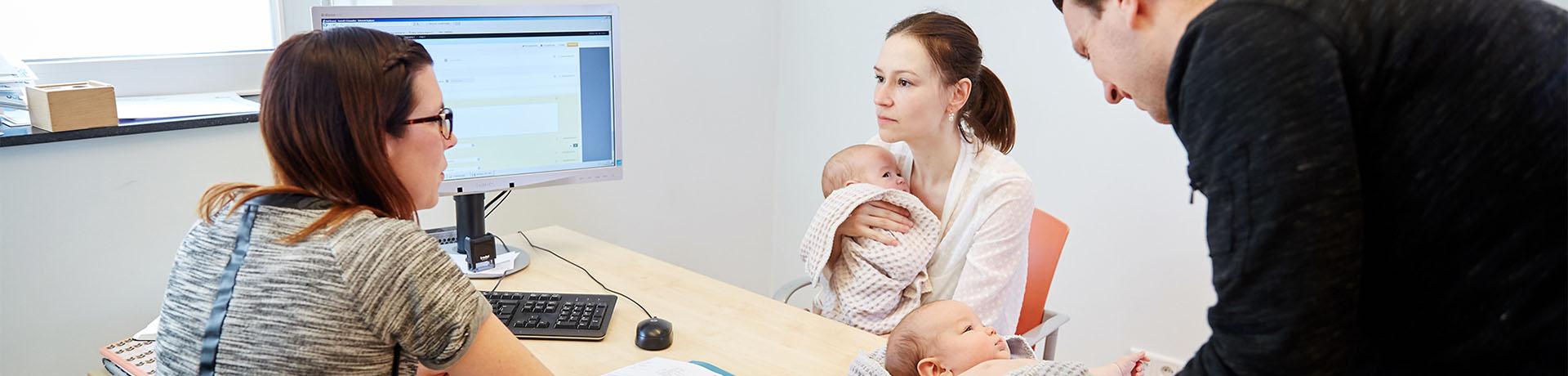 Het RVP, waar staan we nu? | 12 april 2018
14
Wat is de rol van de biologieleraar in het RVP
Waarom van vaccineren (=ziekten)
Hoe werkt vaccineren: 
immuniteit (filmpje)
vaccins (filmpje)
RVP en de samenleving 
herd immunity of groepsbescherming 
Vaccinatieplicht ja of nee?
Waar informatie vinden 
Jeugdarts en - verpleegkundige
Titel | Date_Text
15
Titel | Date_Text
16
Boeken?
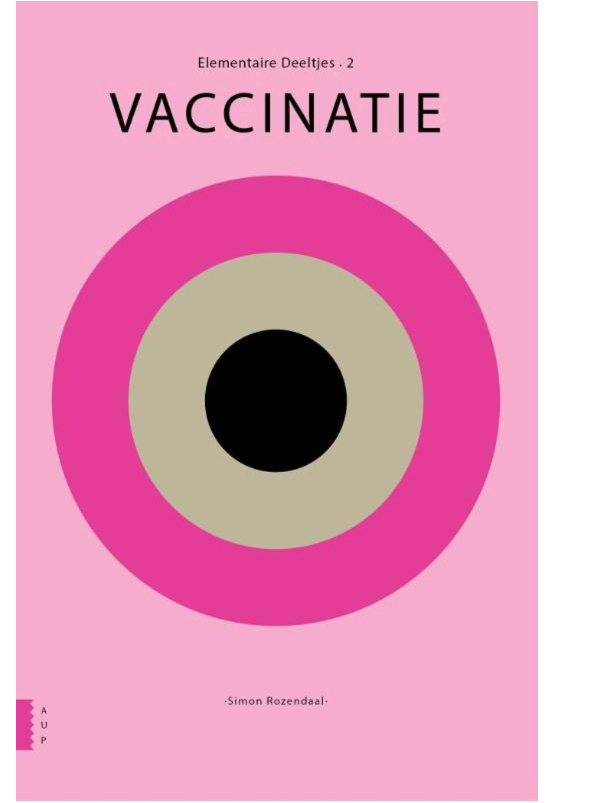 Titel | Date_Text
17
Handige informatiebronnen
Vaccine education center: https://www.chop.edu/centers-programs/vaccine-education-center
History of vaccines: https://www.historyofvaccines.org/
RIVM: https://rijksvaccinatieprogramma.nl/
RIVM: https://rijksvaccinatieprogramma.nl/sites/default/files/2018-12/7041%20RIVM%20RVP%20Brochure%20Nederlands.pdf
Herd immunity: https://www.volkskrant.nl/kijkverder/2016/vaccinatie/
Polio: www.polioeradication.org
WHO: https://www.who.int/immunization/policy/position_papers/en/
Polio: https://www.youtube.com/watch?v=ZIVJENkKpKE
Polio: https://www.youtube.com/watch?v=J2z7LXpAX3Q
Titel | Date_Text
18
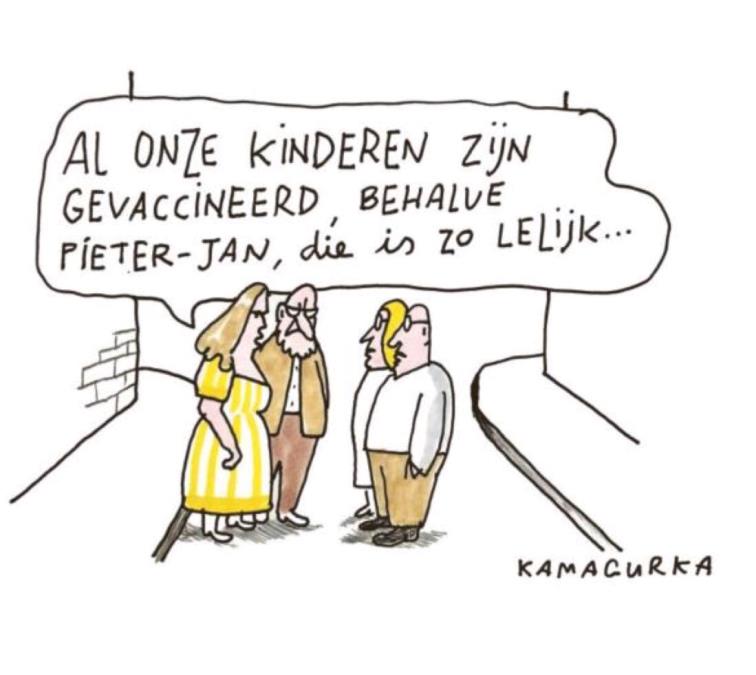 Het RVP van de toekomst| 4 oktober 2018
19